الأسواق المالية
نظرة عامة
جامعة فيلادلفياكلية الأعمالقسم العلوم المالية والمصرفية
النظام الماليFinancial System
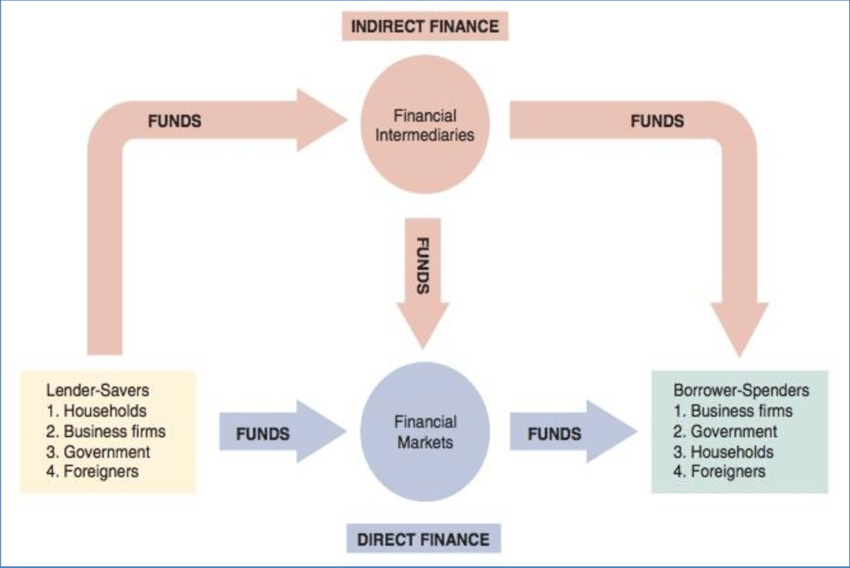 10/26/2020
Dr. Mohammad O. Al-Smadi
2
وظائف السوق المالي
المحافظة على الثروة وتنميتها.
تسهيل الحصول على السيولة.
تسهيل الحصول على الائتمان.
تسهيل المدفوعات.
تخفيض مخاطر الاستثمار
المساعدة في تنفيذ السياسة النقدية.
10/26/2020
Dr. Mohammad O. Al-Smadi
3
أنواع الأسواق المالية
10/26/2020
Dr. Mohammad O. Al-Smadi
4
أنواع الأسواق المالية
10/26/2020
Dr. Mohammad O. Al-Smadi
5